Тема 5.Индикаторы и индексы устойчивого развития
Лектор: 
профессор Владимир Николаевич Гавриленко
1.Сферы, задачи использования и предназначения  индексов и индикаторов
1. Что такое индикаторы и индексы УР
1.Индикатор развития - показатель , основанный  на первичной информации, которую обычно нельзя использовать для интерпретации изменений в системе, но позволяющий судить о состоянии или изменении экономической, социальной или экологической подсистем СЭЭС.
   2. Индекс развития - агрегированные или взвешенные показатели УР ,  основанные  на учете нескольких   индикаторов или данных. 
  3. Разработкой  индикаторов и индексов развития занимаются многие международные организации (ООН, Всемирный банк, ОЭСР, ЮНЕП, ЮНЕСКО, крупные международные институты ,  ученые) .
2.Зачем нужны индикаторы УР
1. Традиционные макроэкономические показатели  ( ВВП, ВНП, доход на душу населения и пр.) оценивающие  экономический рост и устойчивое развитие страны , без учета социальной устойчивости общества и игнорируют экологическую деградацию  наиболее уязвимой , но исключительно важной подсистемы СЭк.ЭС.
     2.Переход к устойчивому развитию Сэк.ЭС делает необходимым включение экологического фактора в систему основных социально-экономических показателей развития системы.
      3.Индикаторы должны быть приняты на глобальном и национальном уровне Сэк.ЭС.
      4. Индикаторы  должны быть включены в международные и национальные программы УР , планы и программы развития экономики, планы действий по охране окружающей страны
3 . Индикаторы и УР Сэк.ЭС
1.Обоснование принимаемых решений по УР Сэк.ЭС  посредством количественной оценки и упрощения описания последней.
   2.Помогают интерпретировать изменения УР .     
  3.Использование индикаторов позволяет выявить наиболее уязвимые подсистемы Сэк.ЭС , в том числе  и недостатки рационального природопользования.
 4. Позволяют получить информацию о состоянии и тренде развития системы .
 5. Обеспечивают  коммуникации между подсистемами и эффективный обмен научно-технической информацией.
4. Подходы к построению индикаторов
I. построение системы индикаторов, где каждый показывает определенные аспекты УР:
             1.экологические.
              2.экономические
              3.социальные,
               4.институциональные.
  II. построение интегрального индикатора, на основе которого можно дать оценку степени устойчивости группы агрегированных показателей:
                1. эколого-экономические,
                 2. эколого-социально-экономические,
                  3. экологические .
2.Агрегированные индикаторы устойчивого развития
1. Экологически адаптированный чистый внутренний продукт (EDP)
1.Экологически адаптированный чистый внутренний продукт (EDP) – введен  для учета экологического фактора в национальных статистиках :
                         EDP = (NDP - DN) - ED). 
 Этот показатель является результатом коррекции чистого внутреннего продукта. Коррекция происходит в два этапа:
   1.  из чистого внутреннего продукта (NDP) вычитается стоимостная оценка истощения природных ресурсов (DN) (вырубка леса, добыча нефти, минерального сырья и пр.);
  2.  из полученного показателя вычитается стоимостная оценка экологического ущерба (ED) в результате загрязнения воздуха и воды, размещения отходов, истощения почвы, использования подземных вод.
2. Результаты ввода EDР
Проведенные на основе этой методики расчеты по отдельным странам показали огромное расхождение традиционных экономических показателей и экологически скорректированных.
   По предварительным оценкам в среднем величина экологически адаптированного чистого внутреннего продукта (EDP) составляет около 60-70% от ВВП. 
    При формальном экономическом росте происходит экологическая деградация, и экологическая коррекция может привести к значительному сокращению традиционных экономических показателей вплоть до отрицательных величин их прироста.
 О возможных огромных масштабах уменьшения этих показателей свидетельствует пример Японии,  рассчитанный экологизированный ВВП которой  в 1990 году оказался на 16% меньше традиционного ВВП.
3. Показатель "истинных сбережений"
Истинные сбережения - реальные  накопления национальных сбережений после надлежащего учета истощения ПР и ущерба от загрязнения ОПС.
    Этот показатель является результатом коррекции валовых внутренних сбережений, т.е. валового накопления.
           По сравнению с традиционными экономическими показателями оценки истинных сбережений включают более широкий учет природных ресурсов, улучшенные данные и методы расчетов и значительное усиление использования учета человеческих ресурсов.
4. Показатель "истинных сбережений" (GS)
GS = (GDS - CFC) + EE - DN – ED:
    1. определяется величина чистых внутренних сбережений (NDS) как разница между валовыми внутренними сбережениями (GDS) и величиной обесценивания ("проедания") физического капитала (CFC). 
  2.чистые внутренние сбережения увеличиваются на величину расходов на образование (EE) и уменьшаются на величину истощения природных ресурсов (DN) и ущерба от загрязнения окружающей среды (ED)
Все входящие в расчет величины берутся в процентах от ВВП
5.Показатель истинных внутренних сбережений в отдельных странах (в % к ВВП
6.Индекс экологической устойчивости.
Индекс экологической устойчивости позволяет проводить сравнение между странами по уровню экологической устойчивости , оценить  эффективность природоохранной политики страны,  рассчитывается по 22 индикаторам , каждый индикатор определяется усреднением 2-5 переменных, всего выделено 67 переменных . 
         Благодаря индексу можно выявлять наилучшие результаты, определять страны, в которых есть угроза экологического кризиса, сопоставлять охрану природы и экономический рост. Кроме того, индекс экологической устойчивости дает возможность принимать более обоснованные решения, опираясь на аналитические и количественные данные.
7. Индекс развития человеческого потенциала (ИРЧП )
Индекс развития человеческого потенциала (ИРЧП) рассчитывается на основе показателей: 1. долголетия (с весом 1/3), 2.достигнутого уровня образования, измеряемого как совокупный индекс грамотности взрослого населения (с весом в 2/9) , 3. совокупной доли учащихся, поступивших в учебные заведения первого, второго и третьего уровней (с весом в 1/9) , 4.уровня жизни, измеряемого на базе реального ВВП на душу населения на основе паритета покупательной способности (с весом в 1/3). 
  Диапазон изменений - от 0 до 1. Чем он выше, тем шире возможности для реализации человеческого потенциала благодаря росту образования, долголетия и дохода. Порог высокого уровня ИРЧП - значение 0,800.
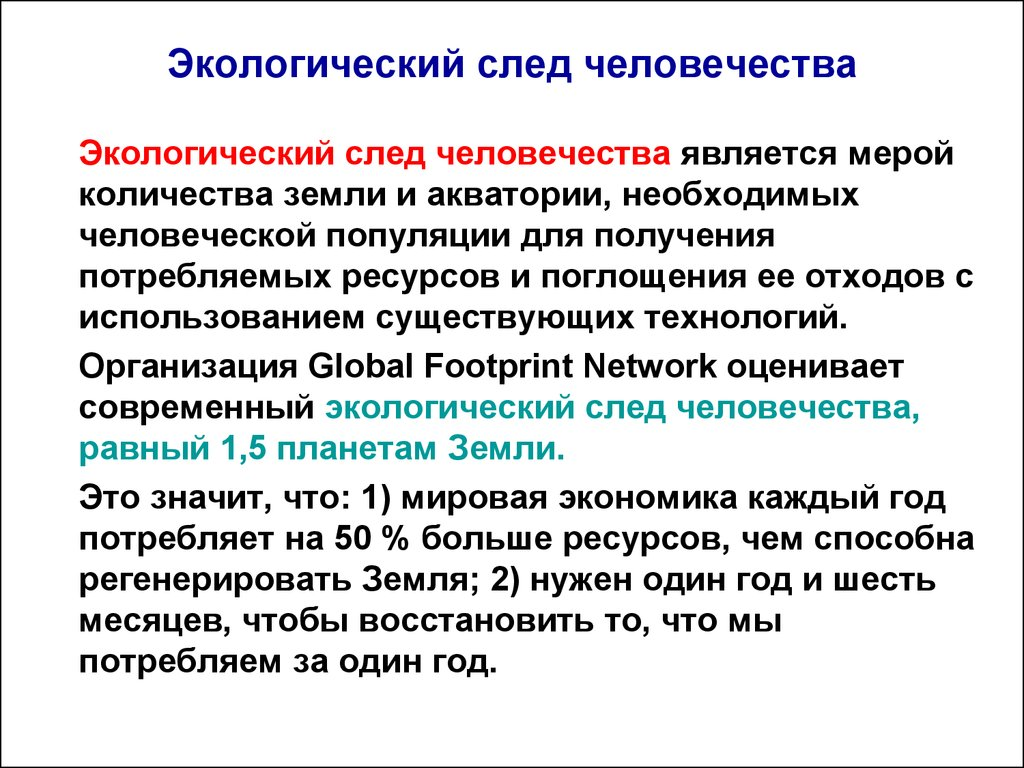 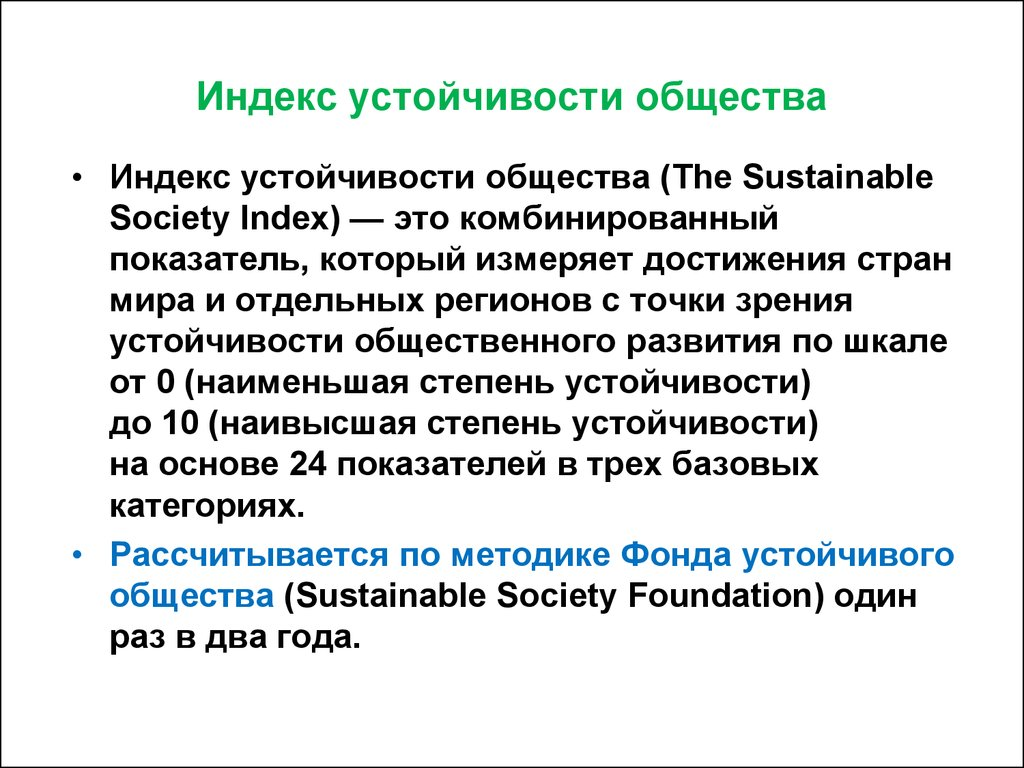 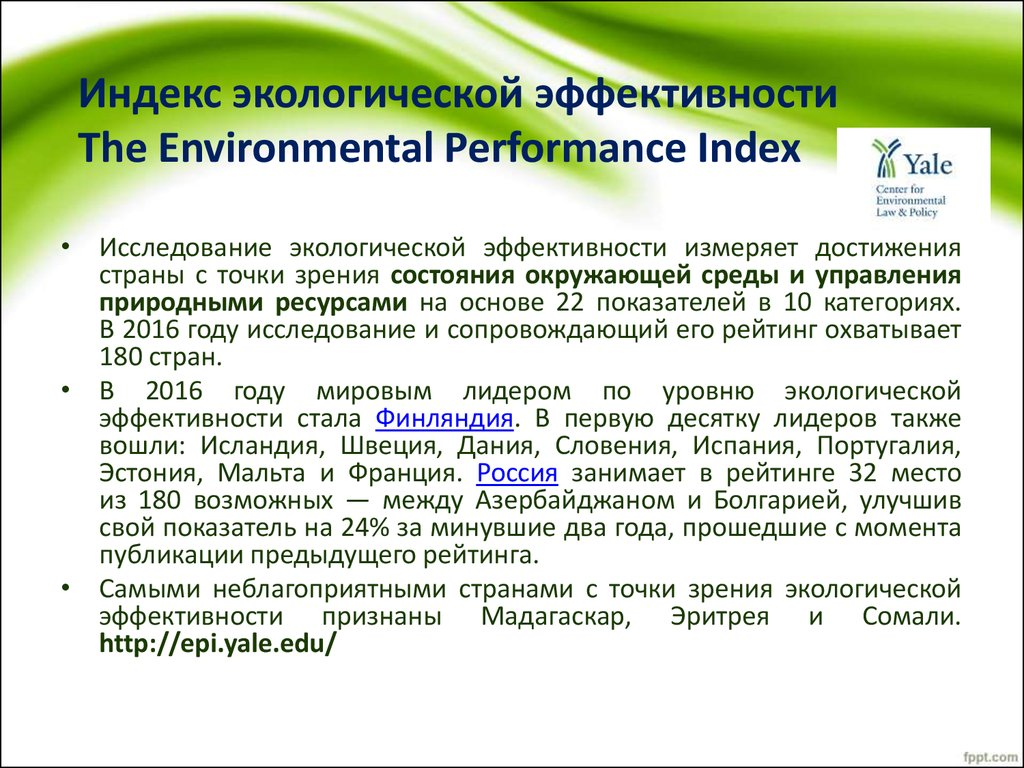 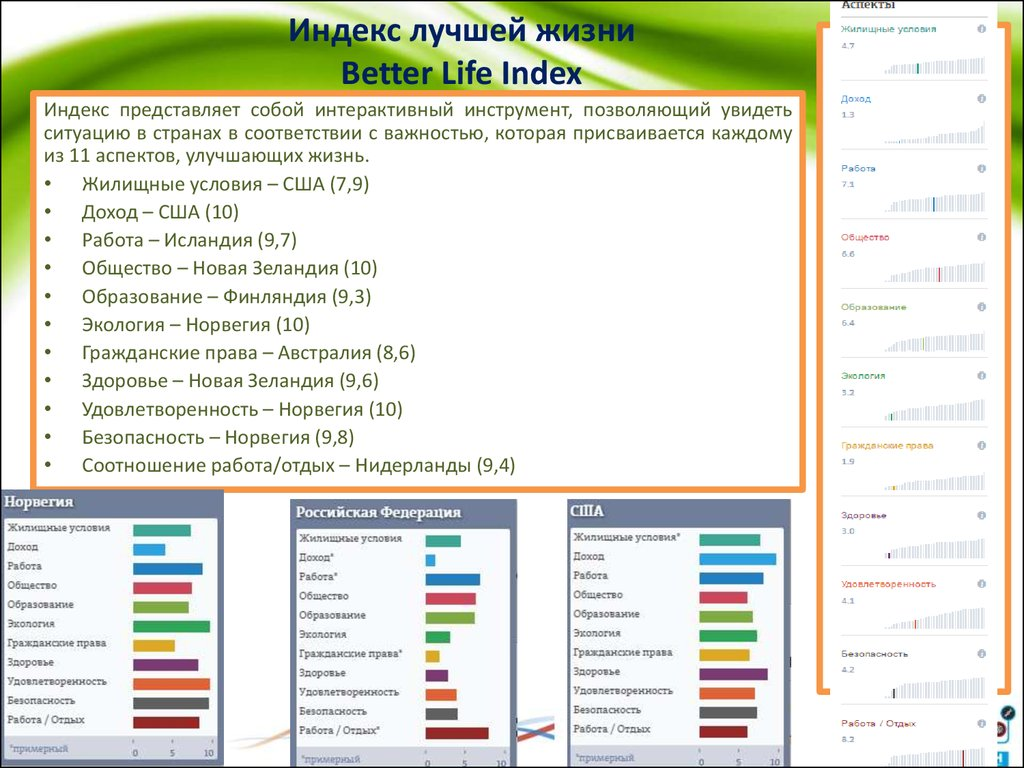 3.Система индикаторов для определения параметров отдельного аспекта устойчивого развития.
1.Экономические индикаторы УР
•	ВВП;
       •	средняя заработная плата;
        •	капитальные вложения в экологическую деятельность;
        •	международная кооперация для ускорения устойчивого развития;
        •	изменение характеристик потребления;
        •	финансовые ресурсы и механизмы;
      •	доля эколого-экономического ущерба в ВВП
2.Экологические индикаторы УР
• выбросы вредных веществ, показатели защиты атмосферы от загрязнения;
•объемы потребления чистой воды, показатели сохранения качества водных ресурсов и снабжения ими, защиты океанов, морей и прибрежных территорий от загрязнения;
• показатели, характеризующие рациональное управление уязвимыми экосистемами, сохранение биологического разнообразия;
• доля распаханных земель, показатели рационального использования земельных ресурсов;
• показатели, отражающие результаты борьбы с опустыниванием и засухами, борьбы за сохранение лесов;
•показатели развития сельских районов и содействия ведению устойчивого сельского хозяйства;
• показатели экологически безопасного использования биотехнологий;
•показатели экологического безопасного управления загрязнением ОС и  объемы захороненных вредных отходов.
3. Социальные  индикаторы УР
•  продолжительность жизни;
•  обеспеченность жилплощадью;
• инвестиции в охрану здоровья и социальные цели;
• борьба с бедностью;
• демографическая динамика и устойчивость;
• улучшение качества образования, осведомленности и воспитания общества;
• защита и улучшение здоровья людей;
• улучшение развития населенных пунктов.
4. Институциональные показатели УР
•	учет вопросов экологии и развития в планировании и управлении для устойчивого развития;
     •	национальные механизмы и международное сотрудничество для создания потенциала УР в стране;
      •	международный институциональный порядок;
       •	международные правовые механизмы;
    •	информация для принятия решений;
     •	усиление роли основных групп населения в принятии решений по УР страны.